«Сложноподчиненное предложение с несколькими придаточными»
Цель – формировать умение определять виды присоединения нескольких придаточных к главному.
Задачи:
 повторить правописание н,  нн в суффиксах прилагательных и причастий (отработка В4);

воспитать чувства любви и гордости к своему прошлому, истории своей родины;

продолжить  работу по подготовке к ГИА (отработка В-1, В-9, В-12, В-14, В-7).
Воин – боец, солдат, рубака (разговорное), воитель (высок.), ратник (устаревшее).

Смелый – отважный, храбрый, мужественный, бесстрашный, доблестный, героический, дерзкий.

Защищать – охранять, заслонять, прикрывать, ограждать, оборонять, служить щитом, заступаться, бороться, спасать.
Обобщение обстоятельств
Н и НН в суффиксах отглагольных прилагательных и причастий
Да
Есть ли зависимые слова?
Нет
Да
Есть ли приставка (кроме не)?
Нет
Да
Образованно от глагола совершенного вида?
Нет
Да
Оканчивается на –ованный (-еванный)?
Нет
НН
Н
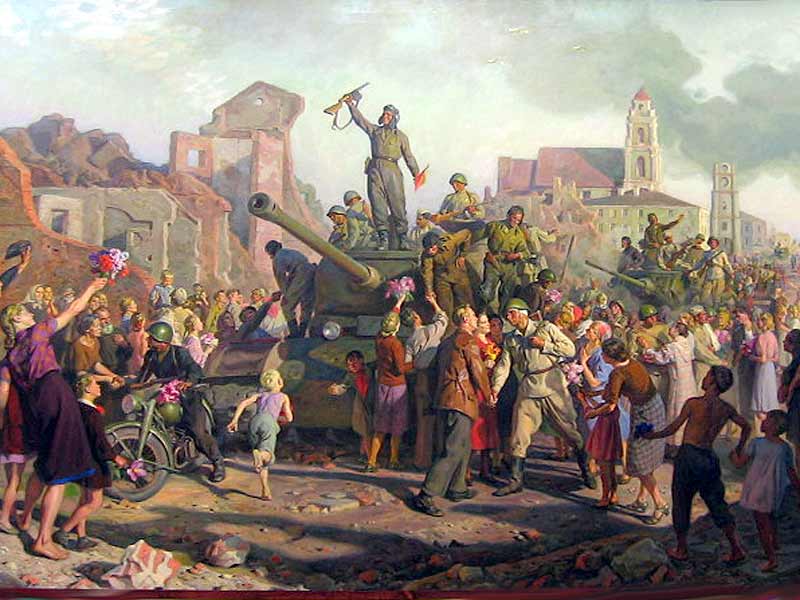 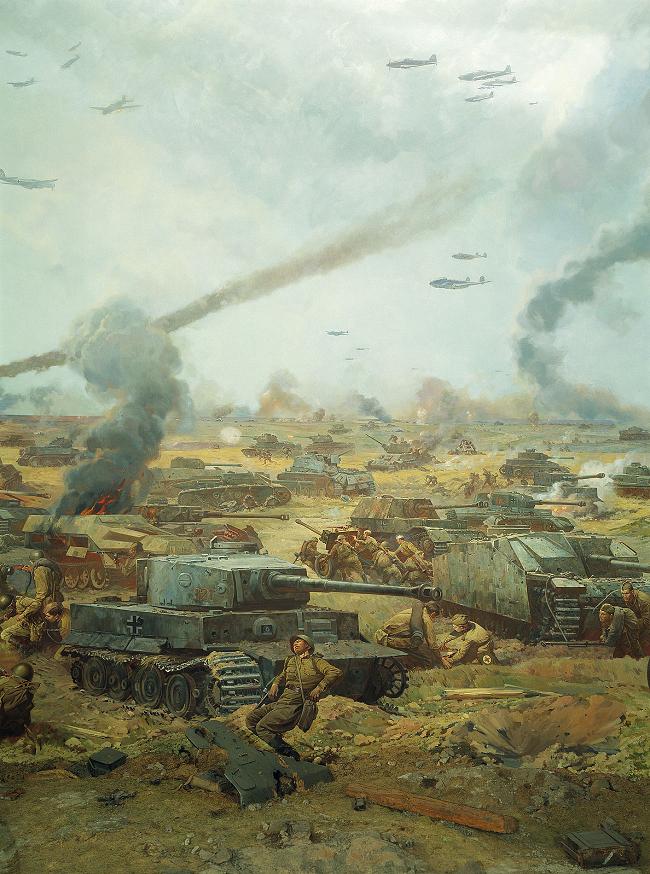 Война  жесточе нету слова,
Война – печальней нету слова,
Война – светлее нету слова
В тишине  и славе этих лет
И на  устах у нас иного 
Ещё не может быть и нет.
                 А. Твардовский
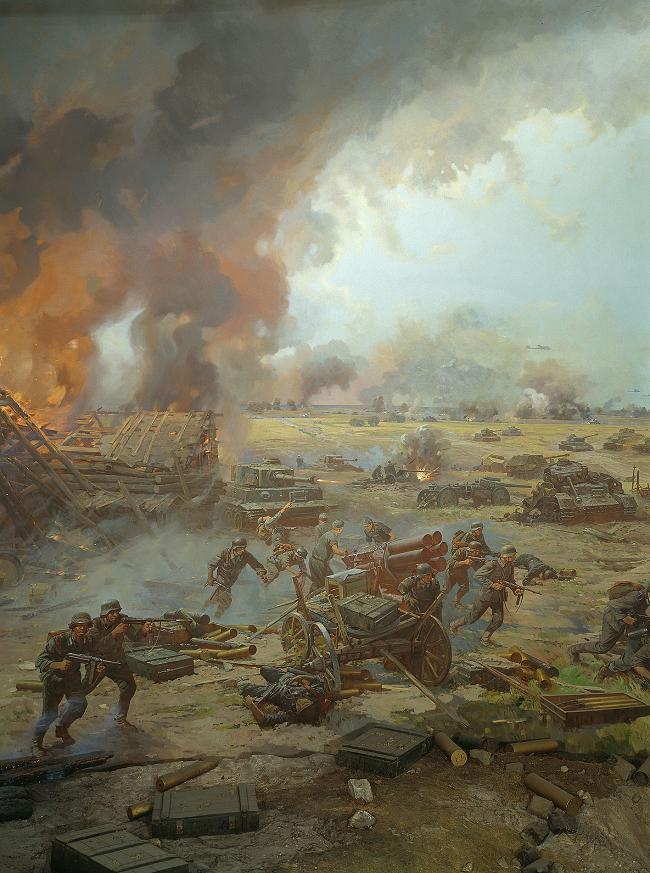 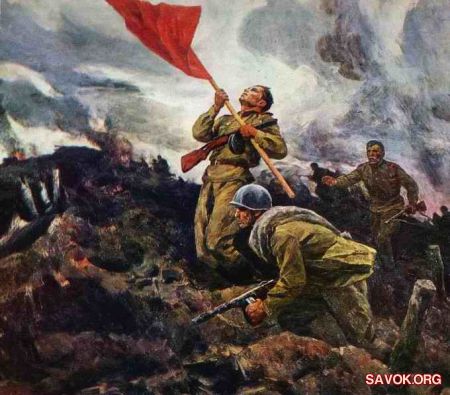 Виды подчинительной связи
Параллельное
Однородное
Неоднородное
Я думал, что не успею,
что не перенесу, что 
затеряюсь я в строю.

[     ], что (   ), что (    ), что(   ).
Если ошибся, ищи, что 
сделал не так.

    (   ), [     ], (    ).
Кто говорит что на войне не страшнотот ничего не знает о войне.                                        Ю.Друнина
А если по дороге мы умрем
Своею смертью разрывая даты
То пусть нас похоронят на высотах
Которые мы всё – таки берём.
                                            К. Симонов
Кто говорит, что на войне не страшно,
Тот ничего не знает о войне.
                                   Ю. Друнина

(     ), (     ), [     ].
последовательное
А если по дороге мы умрем,
Своею смертью разрывая даты,
То пусть нас похоронят на высотах,
Которые мы всё – таки берём.
                                            К. Симонов

А если (     ), [     ], (     ).
параллельное, неоднородное
Если я не вернусь дорогая нежным письмам
Твоим не внемля не подумай что это другая…
                                                                              У. Уткин
Был я там где рвались мины
Где слышал рядом свист свинца.
                                                    В.Бобров
Если я не вернусь,  дорогая,  нежным письмам
Твоим не внемля,  не подумай,  что это другая…
                                                                              У. Уткин

(     ),[     ], (     ).
параллельно, неоднородно
Был я там,  где рвались мины,
Где слышал рядом свист свинца.
                                                    В.Бобров

[      ], (      ),(      ).
параллельно, однородно